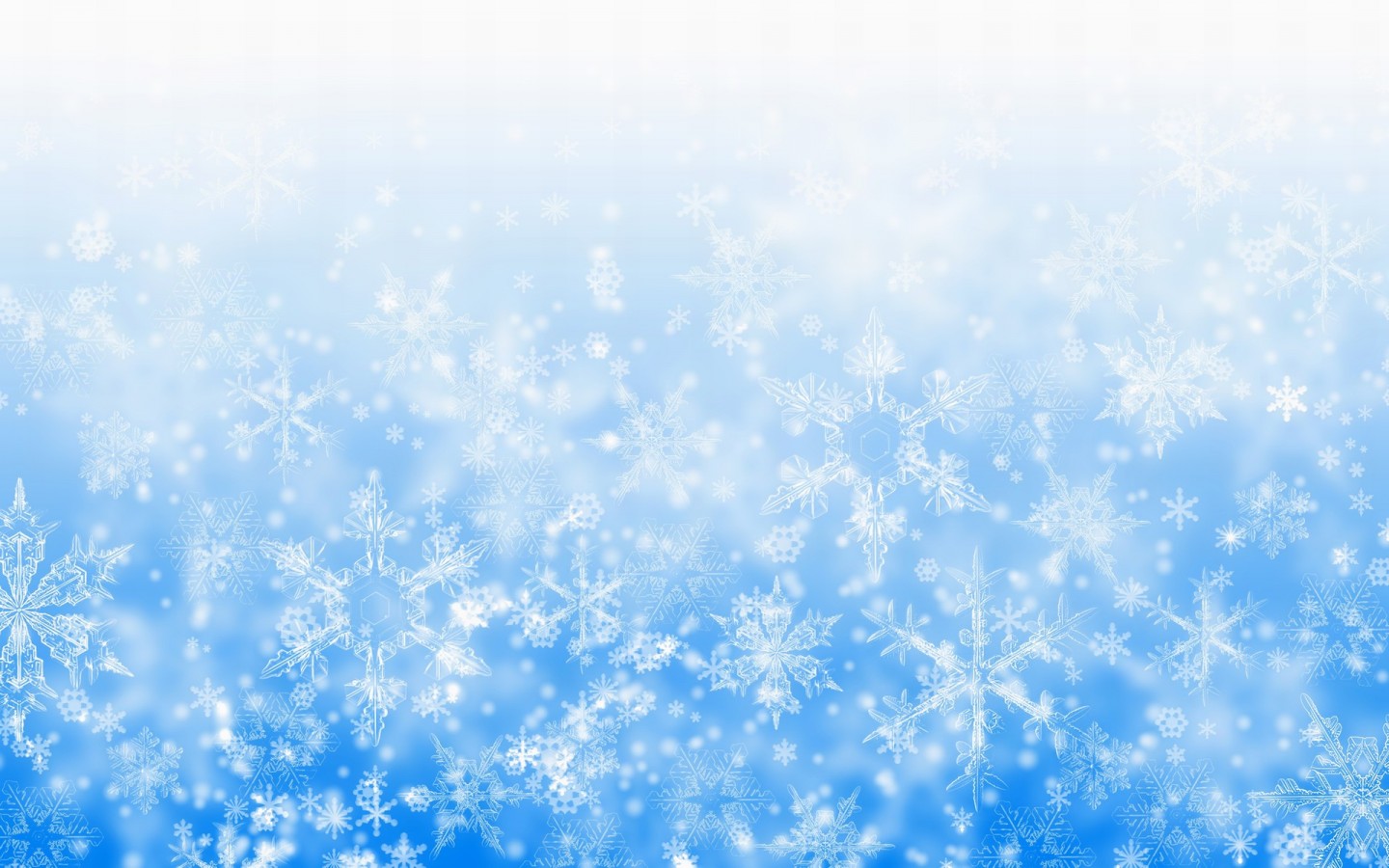 Снежинки из бумаги.
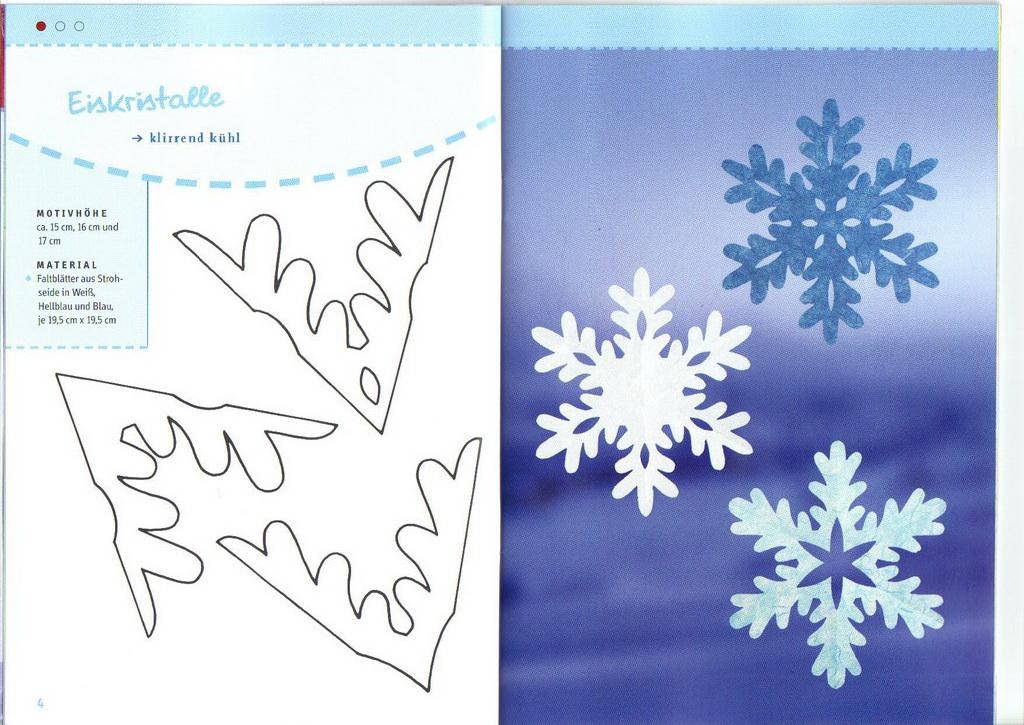 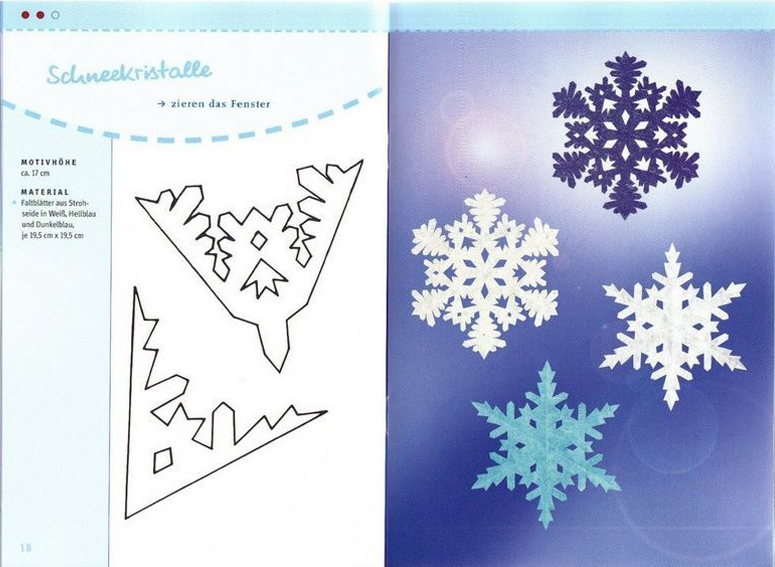 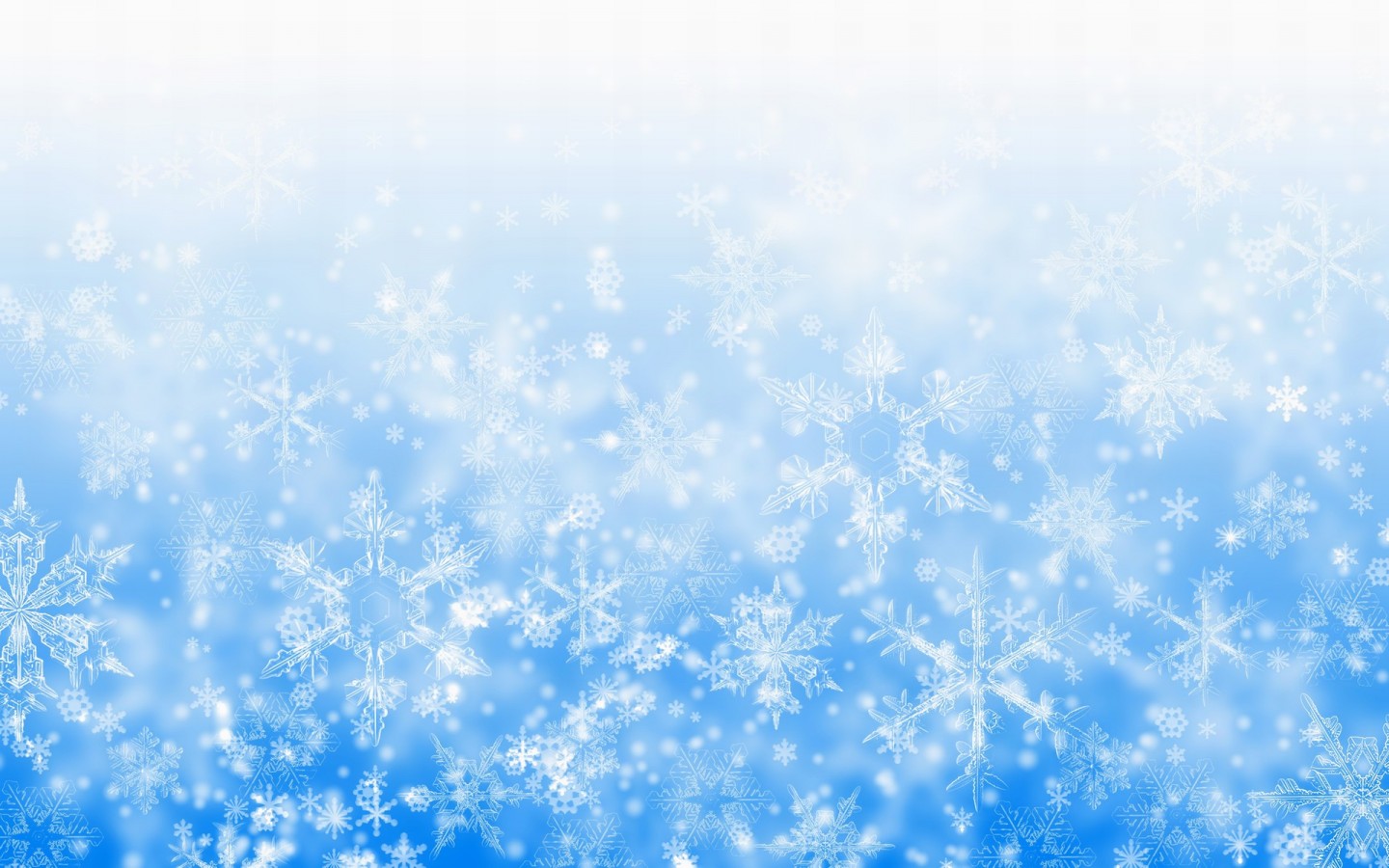 1. Берем лист размером А4 и вырезаем из него квадрат. Полученный квадрат складываем пополам, получился треугольник.
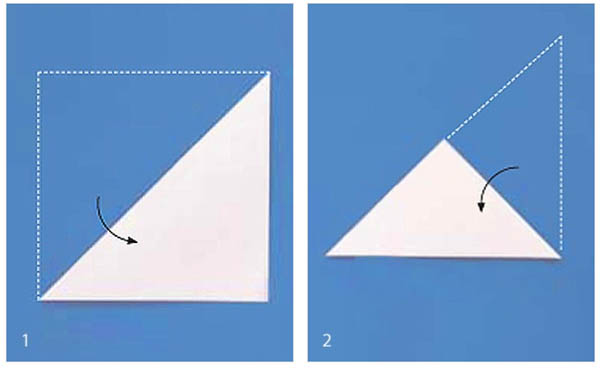 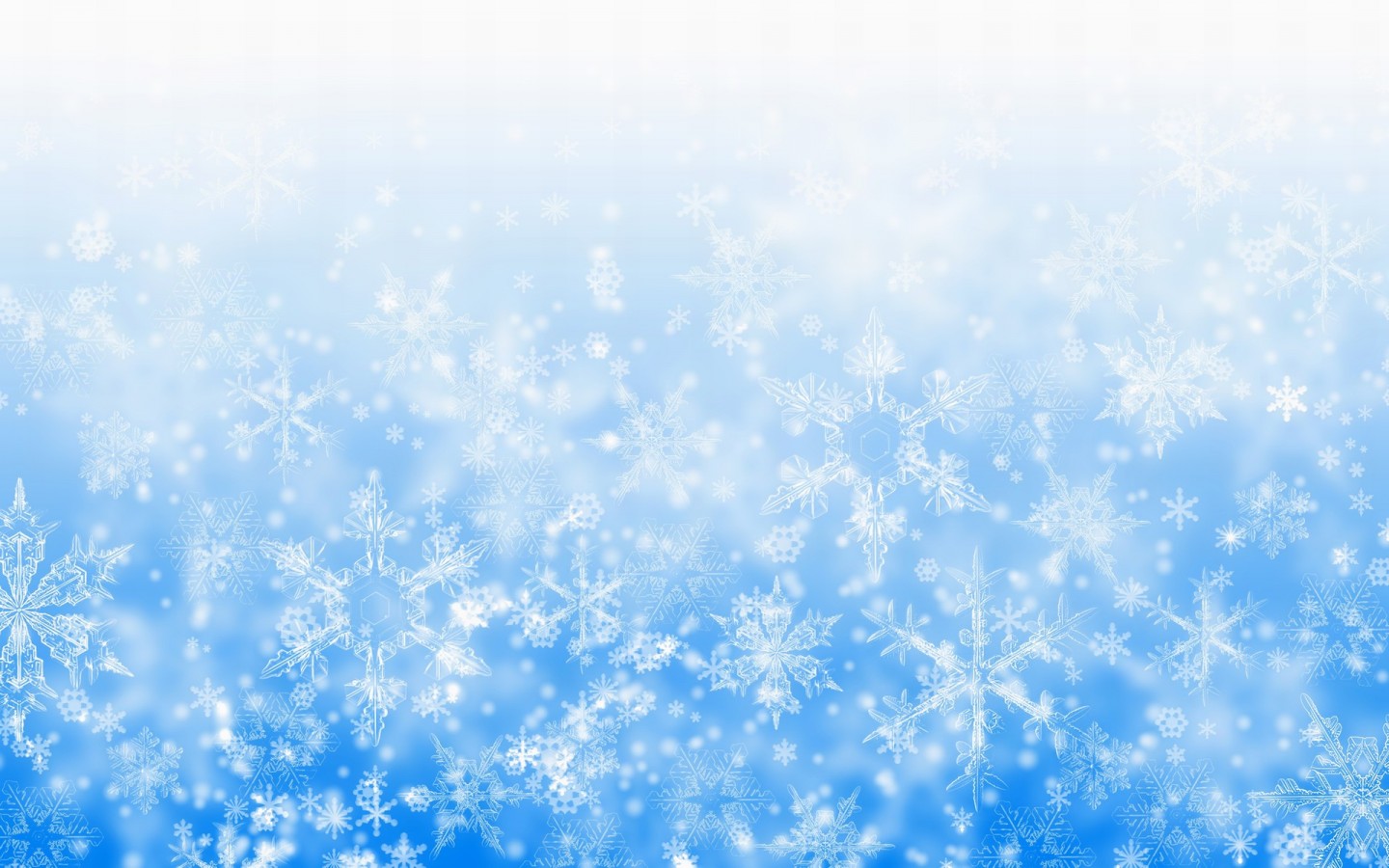 2. Обратите внимание, как складывается новый треугольник. Это делается на глаз. Главное, чтобы одна сторона треугольника соприкасалась с противоположным сгибом.
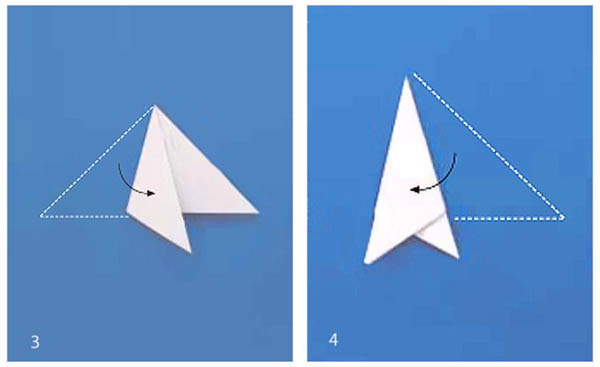 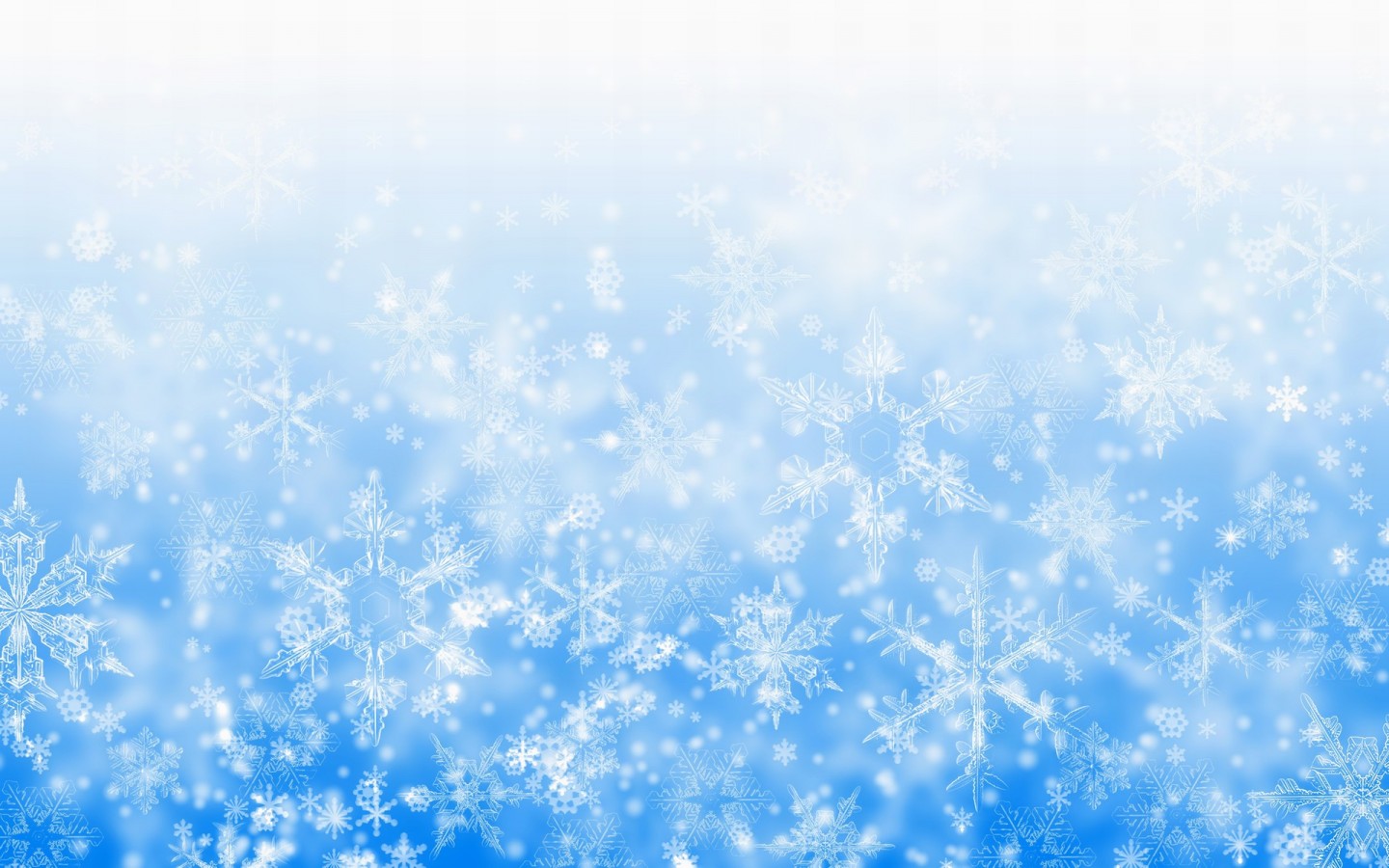 3. Отрежьте нижнюю часть фигуры и можете рисовать контур, по которому будете далее вырезать
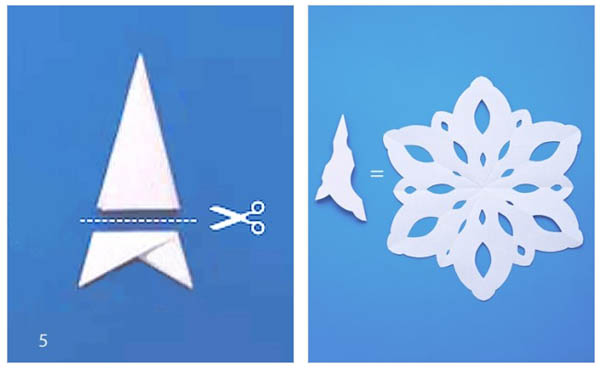 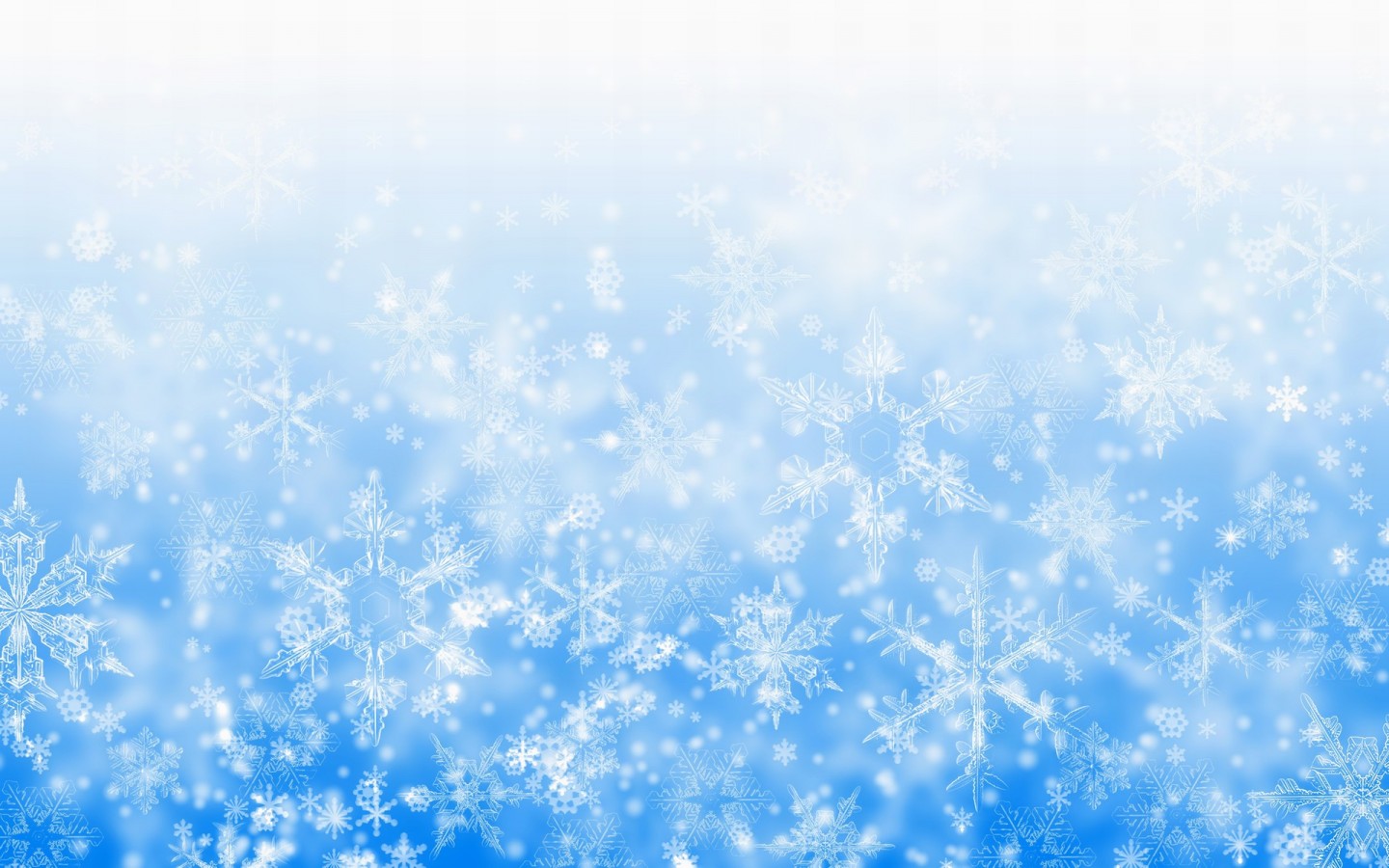 Вот несколько вариантов узоров:
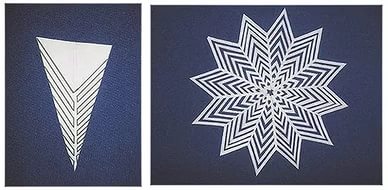 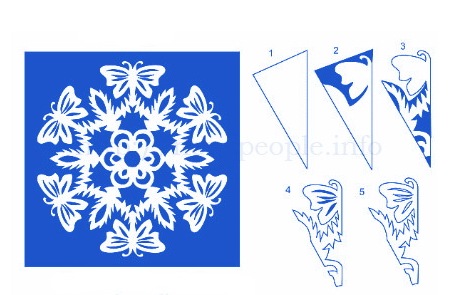 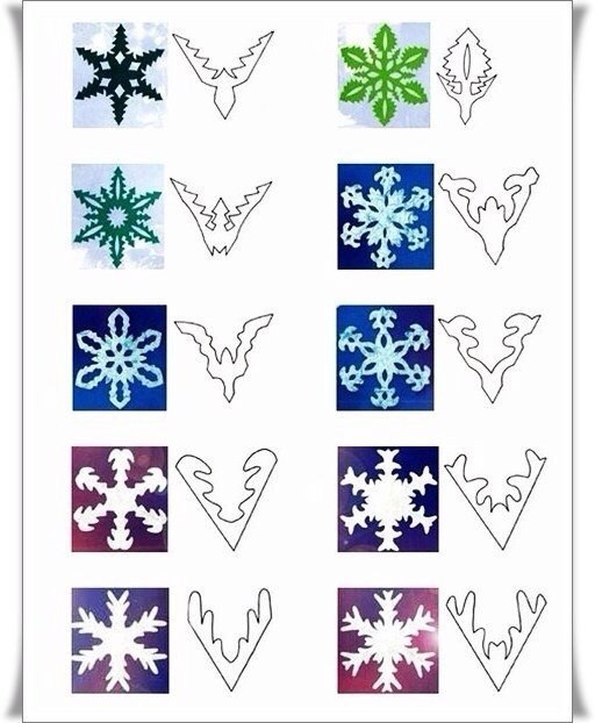 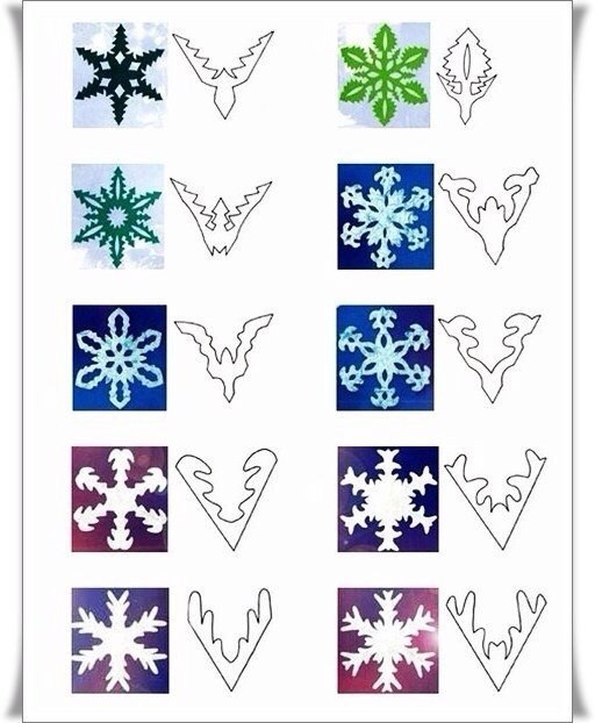 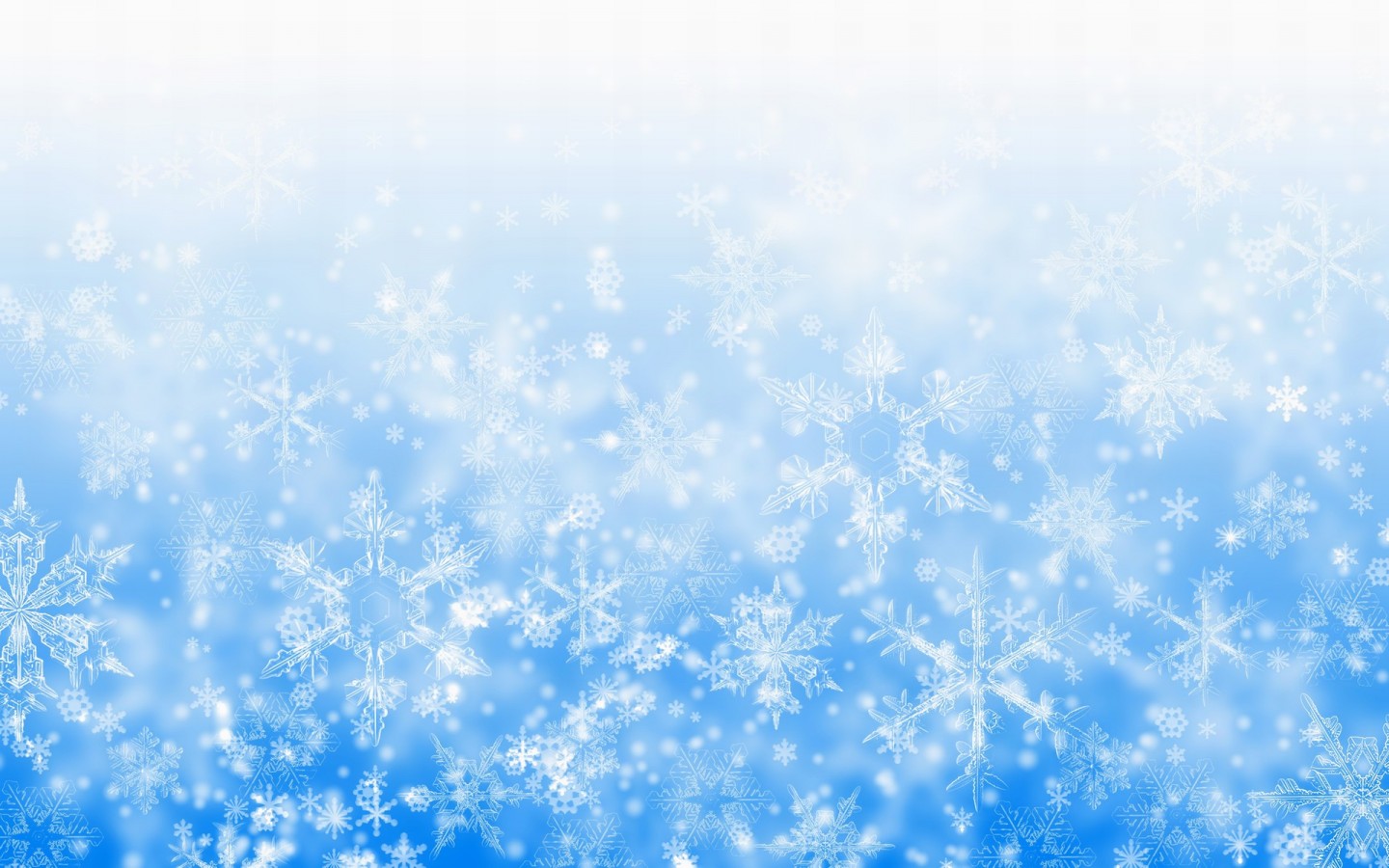 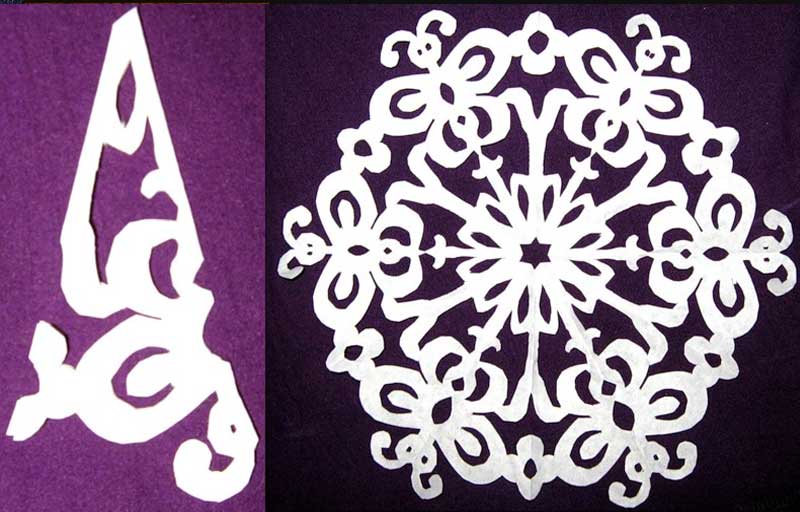 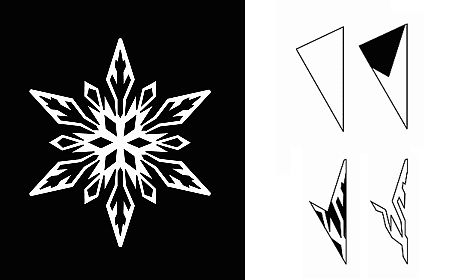 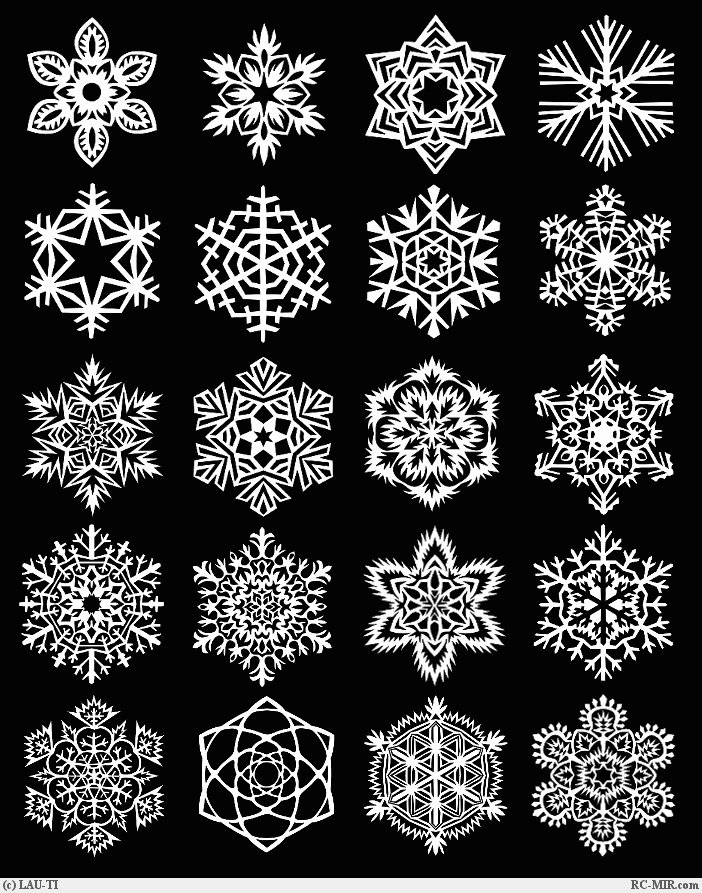 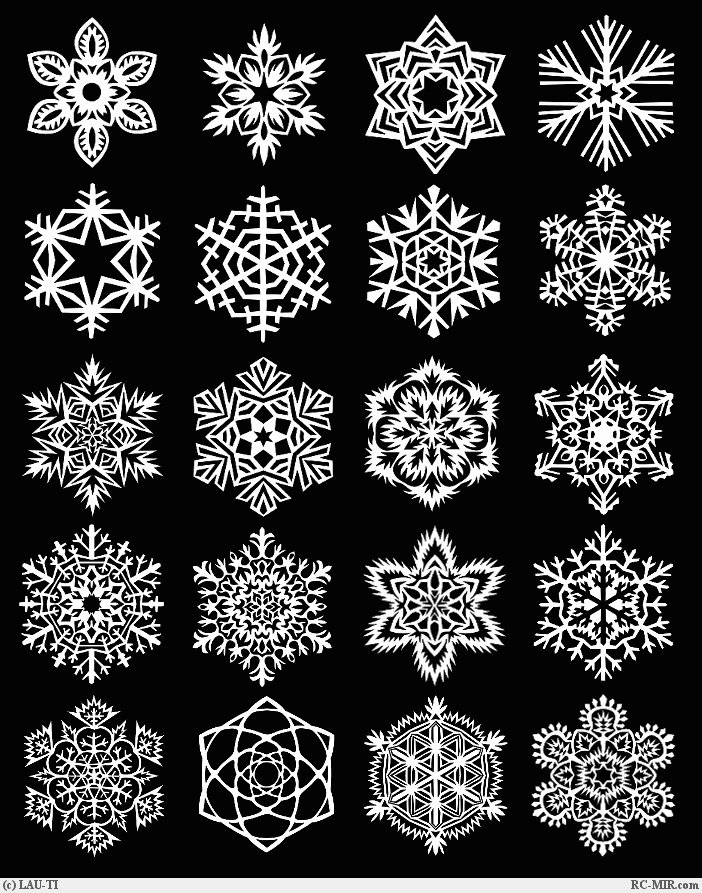